PHÒNG GIÁO DỤC - ĐÀO TẠO THÀNH PHỐ QUY NHƠN                         TRƯỜNG TIỂU HỌC HẢI CẢNG
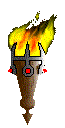 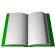 
GD&ĐT
CHUYÊN ĐỀ KHỐI 2
MÔN TOÁN
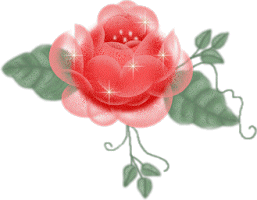 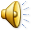 Chào mừng quý thầy cô về dự chuyên đề .
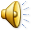 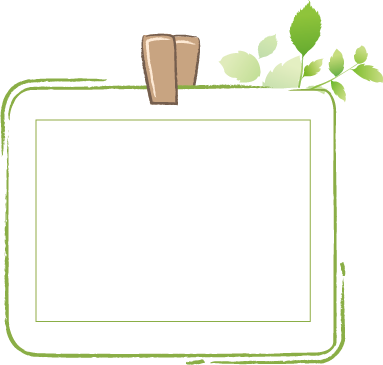 CHUYÊN ĐỀ:
ĐỔI MỚI PHƯƠNG PHÁP DẠY HỌC NHẰM PHÁT TRIỂN NĂNG LỰC HỌC TOÁN CHO HỌC SINH TIỂU HỌC KHI ÁP DỤNG CHƯƠNG TRÌNH GIÁO DỤC PHỔ THÔNG 2018
GV viết CĐ  : Trần Thị Ngọc Thanh
GV Báo cáo : Trần Phúc Linh
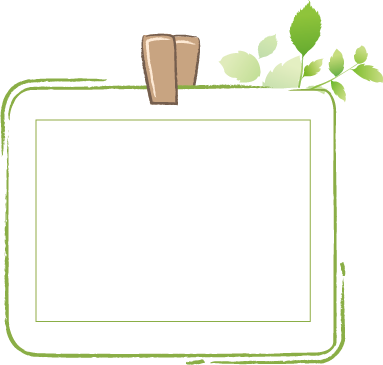 CHUYÊN ĐỀ:
ĐỔI MỚI PHƯƠNG PHÁP DẠY HỌC NHẰM PHÁT TRIỂN NĂNG LỰC HỌC TOÁN CHO HỌC SINH TIỂU HỌC KHI ÁP DỤNG CHƯƠNG TRÌNH GIÁO DỤC PHỔ THÔNG 2018
A. ĐẶT VẤN ĐỀ
B. NỘI DUNG
 I. Một số phương pháp dạy học tích cực nhằm phát triển năng lực học Toán đối với học sinh tiểu học
II. Về áp dụng phương pháp dạy học Toán
III. Đổi mới đồng bộ PPDH và ĐGHS trong dạy học Toán ở tiểu học
IV. Minh họa kế hoạch bài dạy toán
C. KẾT LUẬN
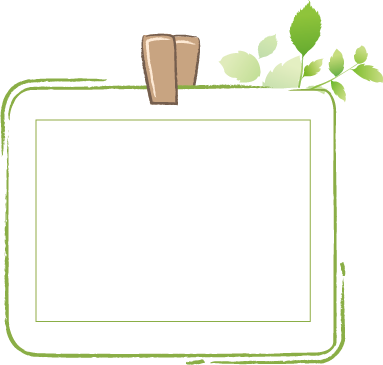 CHUYÊN ĐỀ:
ĐỔI MỚI PHƯƠNG PHÁP DẠY HỌC NHẰM PHÁT TRIỂN NĂNG LỰC HỌC TOÁN CHO HỌC SINH TIỂU HỌC KHI ÁP DỤNG CHƯƠNG TRÌNH GIÁO DỤC PHỔ THÔNG 2018
ĐẶT VẤN ĐỀ
NỘI DUNG
I. Một số phương pháp dạy học tích cực nhằm phát triển năng lực học Toán đối với học sinh tiểu học
1. Phương pháp dạy học tích cực:
2. Phương pháp trực quan:
3. Phương pháp gợi mở - vấn đáp: 
4. Phương pháp dạy học đặt và giải quyết vấn đề: 
5. Phương pháp luyện tập thực hành:
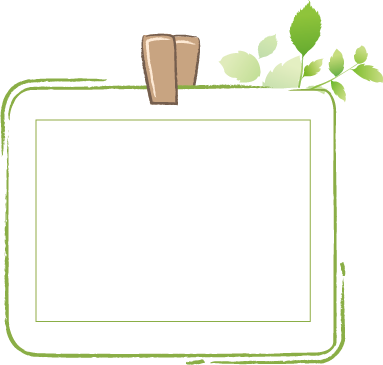 CHUYÊN ĐỀ:
   ĐỔI MỚI PHƯƠNG PHÁP DẠY HỌC NHẰM PHÁT TRIỂN NĂNG LỰC HỌC TOÁN CHO HỌC SINH TIỂU HỌC KHI ÁP DỤNG CHƯƠNG TRÌNH GIÁO DỤC PHỔ THÔNG 2018
B. NỘI DUNG
I. Một số phương pháp dạy học tích cực nhằm phát triển năng lực học Toán đối với học sinh tiểu học
II. Về áp dụng phương pháp dạy học Toán
1. Chú trọng tới từng học sinh
2. Không áp lực
3. Cá nhân hoá
4. Hiểu sâu và giải quyết vấn đề sáng tạo
5. Tư duy phát triển
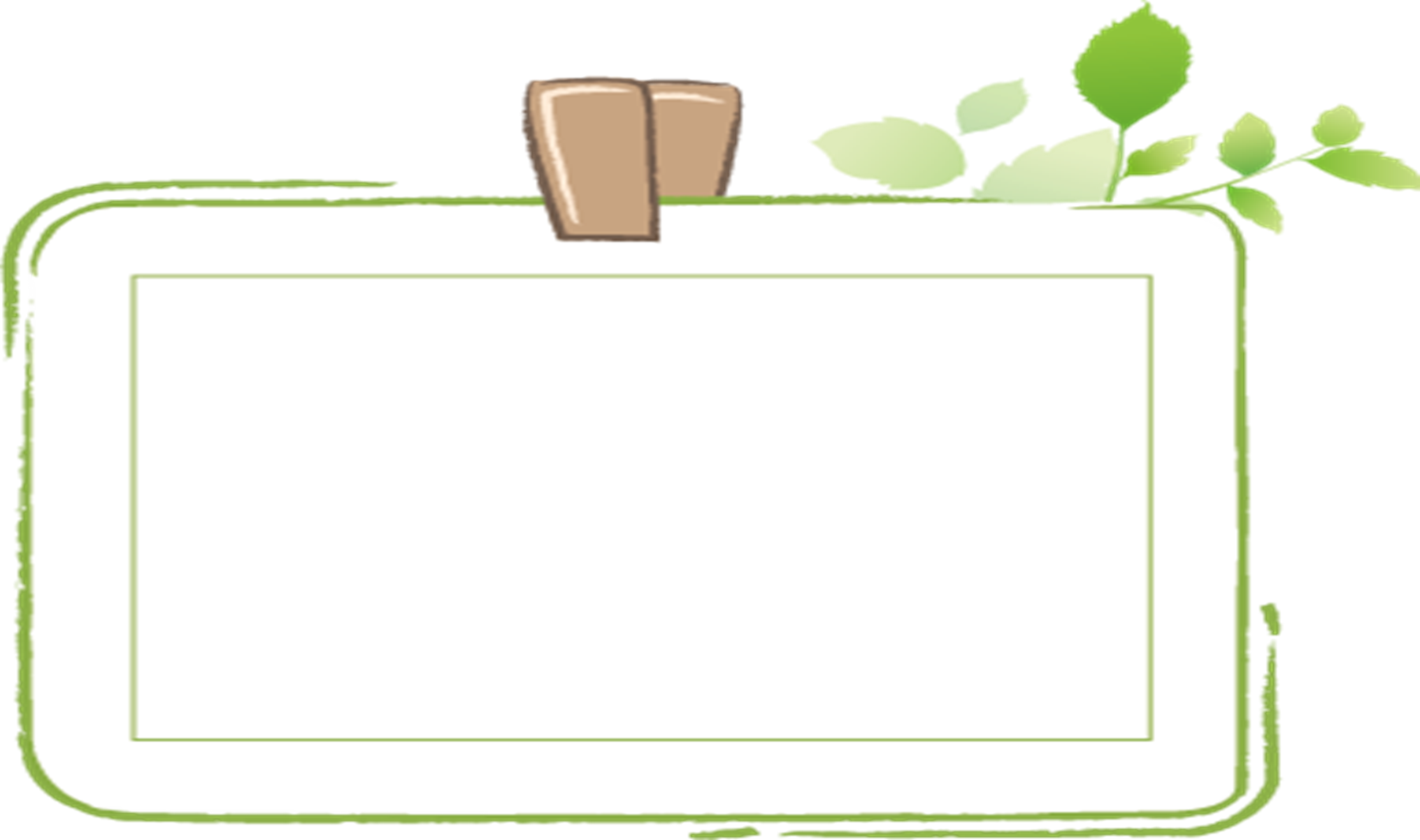 CHUYÊN ĐỀ:
ĐỔI MỚI PHƯƠNG PHÁP DẠY HỌC NHẰM PHÁT TRIỂN NĂNG LỰC HỌC TOÁN CHO HỌC SINH TIỂU HỌC KHI ÁP DỤNG CHƯƠNG TRÌNH GIÁO DỤC PHỔ THÔNG 2018
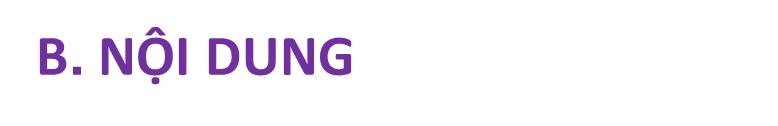 I. Một số phương pháp dạy học tích cực nhằm phát triển năng lực học Toán đối với học sinh tiểu học
II. Về áp dụng phương pháp dạy học Toán
III. Đổi mới đồng bộ PPDH và ĐGHS trong dạy học Toán ở tiểu học
1.  Đổi mới lập kế hoạch bài dạy Toán
2. Chuẩn bị cho việc lập kế hoạch bài dạy
3. Kế hoạch bài dạy cần chỉ rõ vai trò, mối tương tác giữa các chủ thể (Giáo viên – Học sinh) trong tiết dạy.
4. Quá trình tổ chức dạy- học
5. Nội dung chính kế hoạch bài dạy Toán
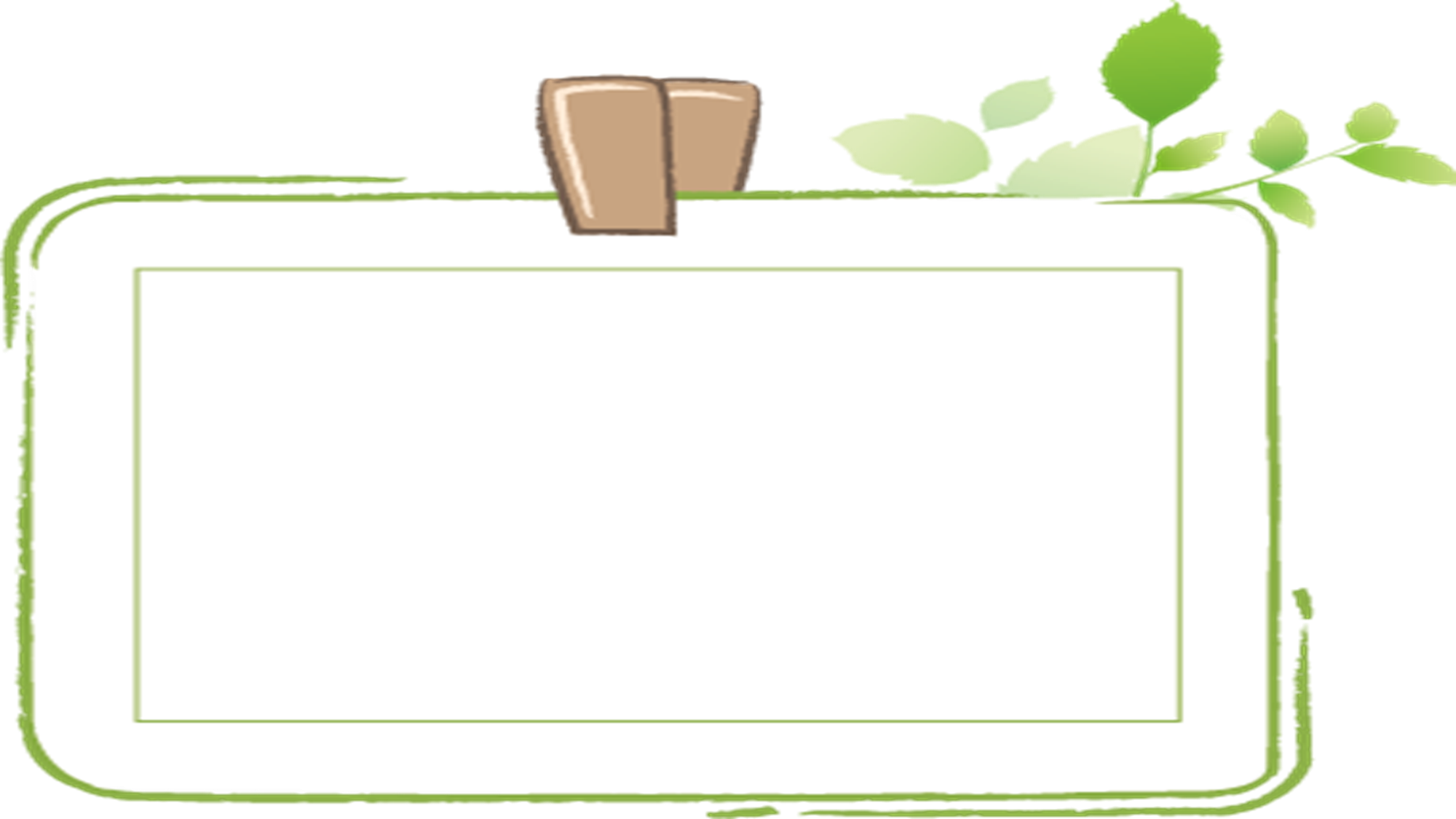 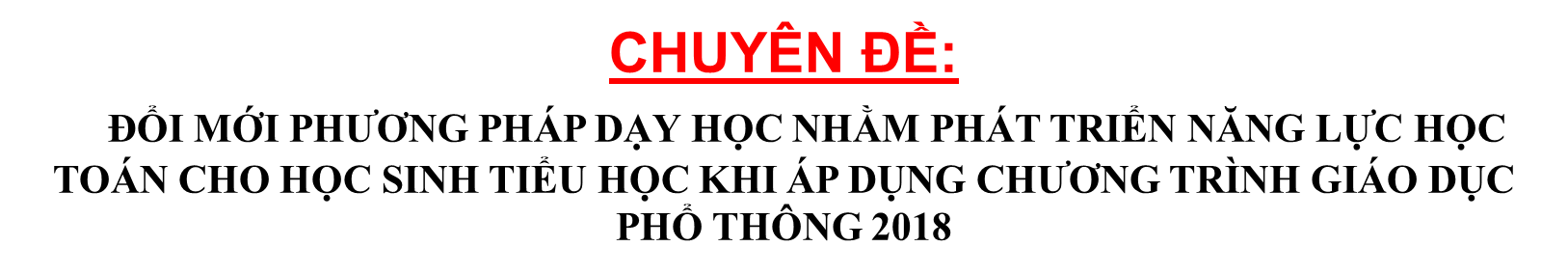 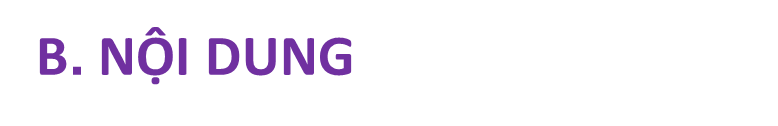 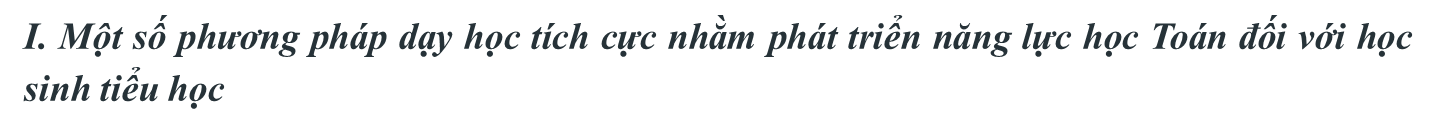 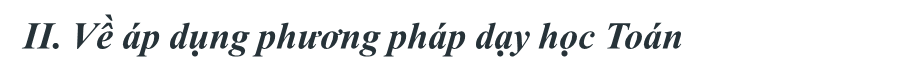 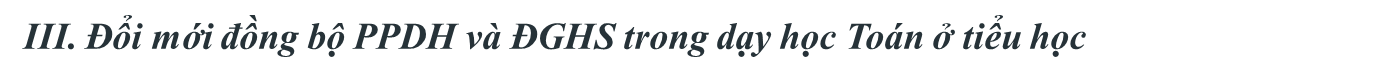 IV. Minh họa kế hoạch bài dạy toán
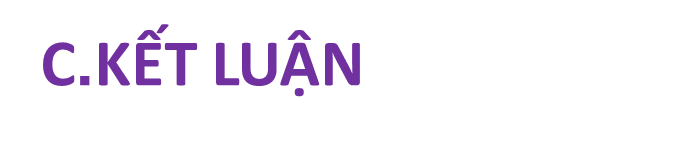 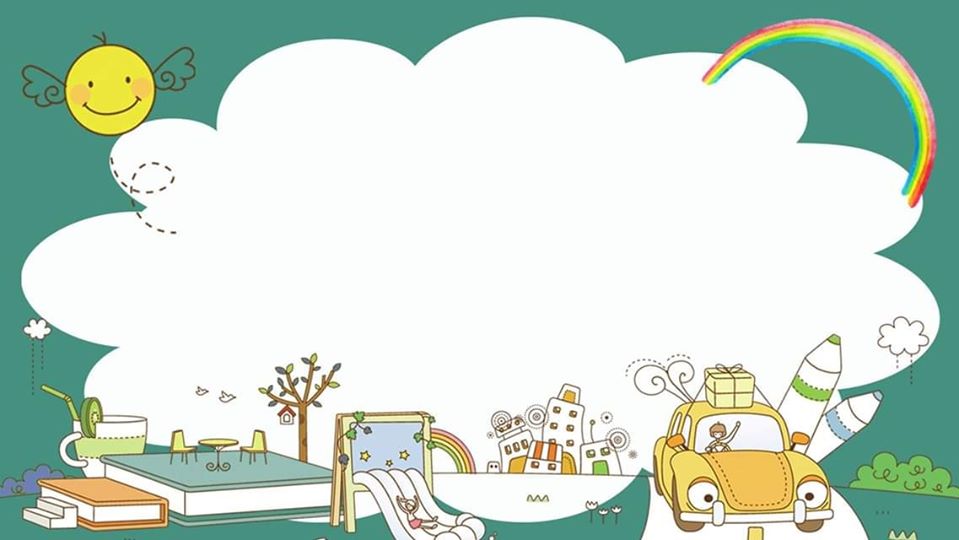 NGHỈ GIỮA GIỜ
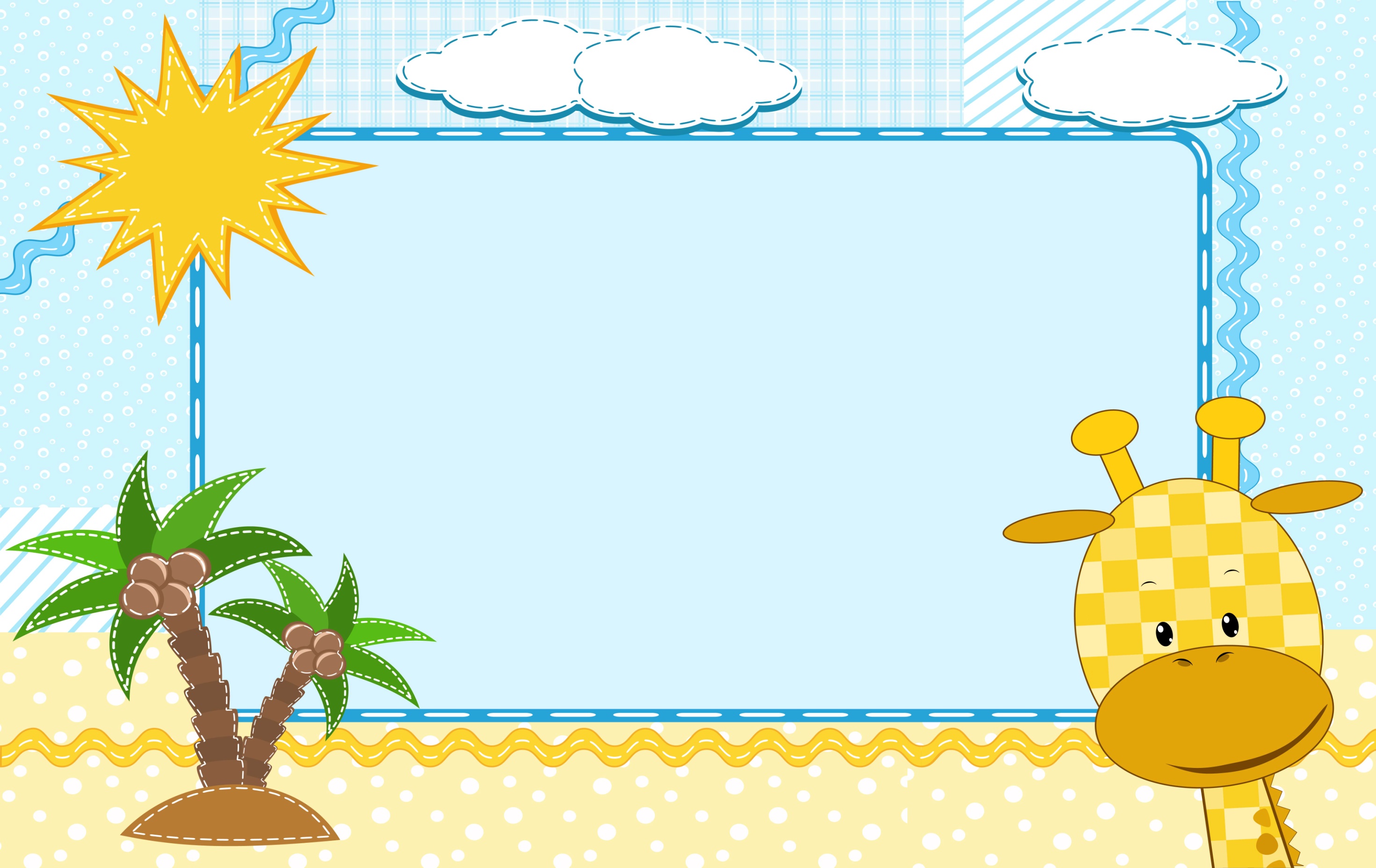 HẸN GẶP LẠI